Разработка модели системы мониторинга микроклимата
Мартынов Михаил МаксимовичCмирнова Александра Вячеславовна
Департамент электронной инженерии
Высшая школа экономики, Москва, 2018
www.hse.ru
Постановка задачи
Создание системы мониторинга установки для выращивания растений в искусственной среде. Обеспечение более высоких урожаев (чем при выращивании в естественной среде), лучшего качества и более коротких сроков за счет создания оптимальных условий для роста и развития растений.
Высшая школа экономики, Москва, 2014
Функционал системы
- мониторинг температуры
- мониторинг наличия воды в резервуаре
- мониторинг кислотности почвы
- установка режима работы системы в зависимости от выращиваемой культуры
- вывод информационных и тревожных сообщений в интерфейс оператора
- вывод телеметрических данных в интерфейс оператора
Высшая школа экономики, Москва, 2014
Устройства сбора информации
- Датчик влажности воздуха SYH-2RNC
- Датчик концентрации углекислого газа в воздухе MH-Z19
- Датчик влажности грунта/субстрата  FC-28- Датчик температуры почвы TMP36- Датчик температуры воздуха TMP36
- Датчик освещенности APDS-9930
- 2х Датчика уровня жидкости в резервуаре KLS26-MR1045
- Датчик кислотности почвы SEN0161
Высшая школа экономики, Москва, 2014
Функциональная схема системы
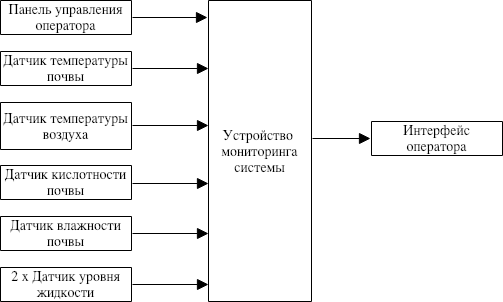 Высшая школа экономики, Москва, 2014
Схема интерфейса оператора
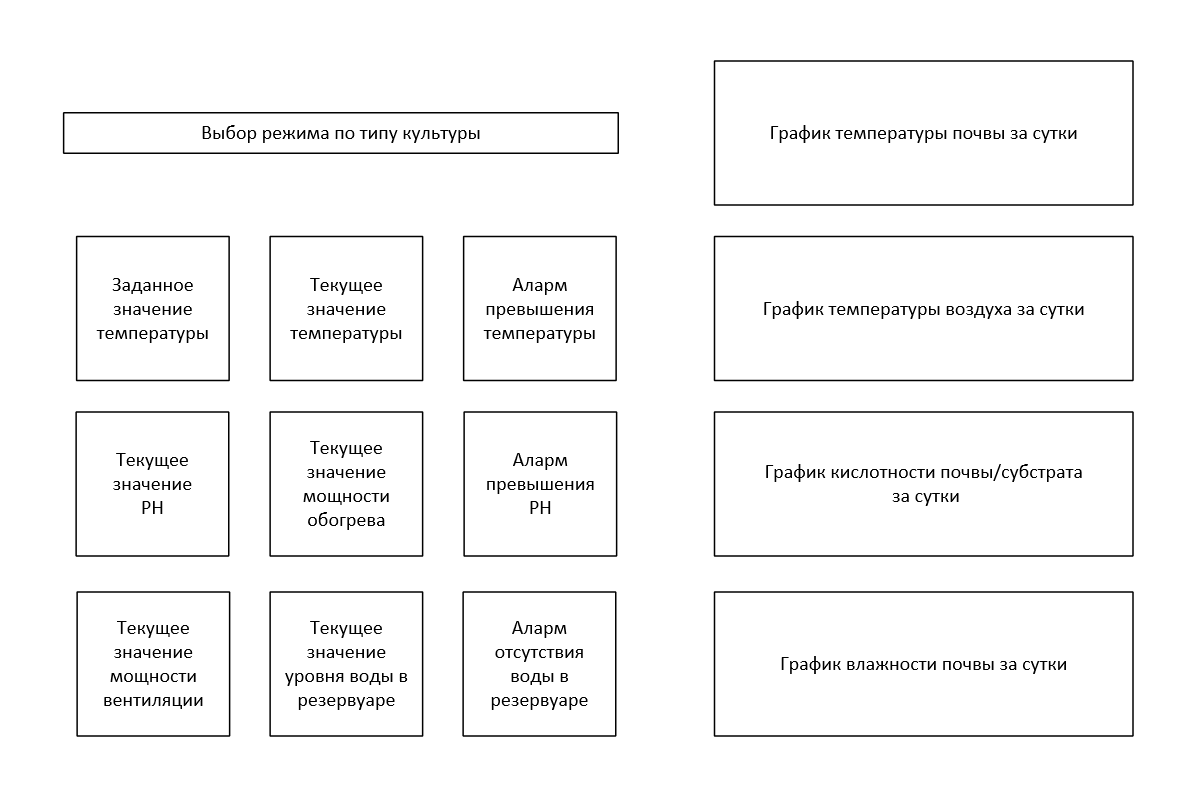 Высшая школа экономики, Москва, 2014
MonitoringSystem.VI
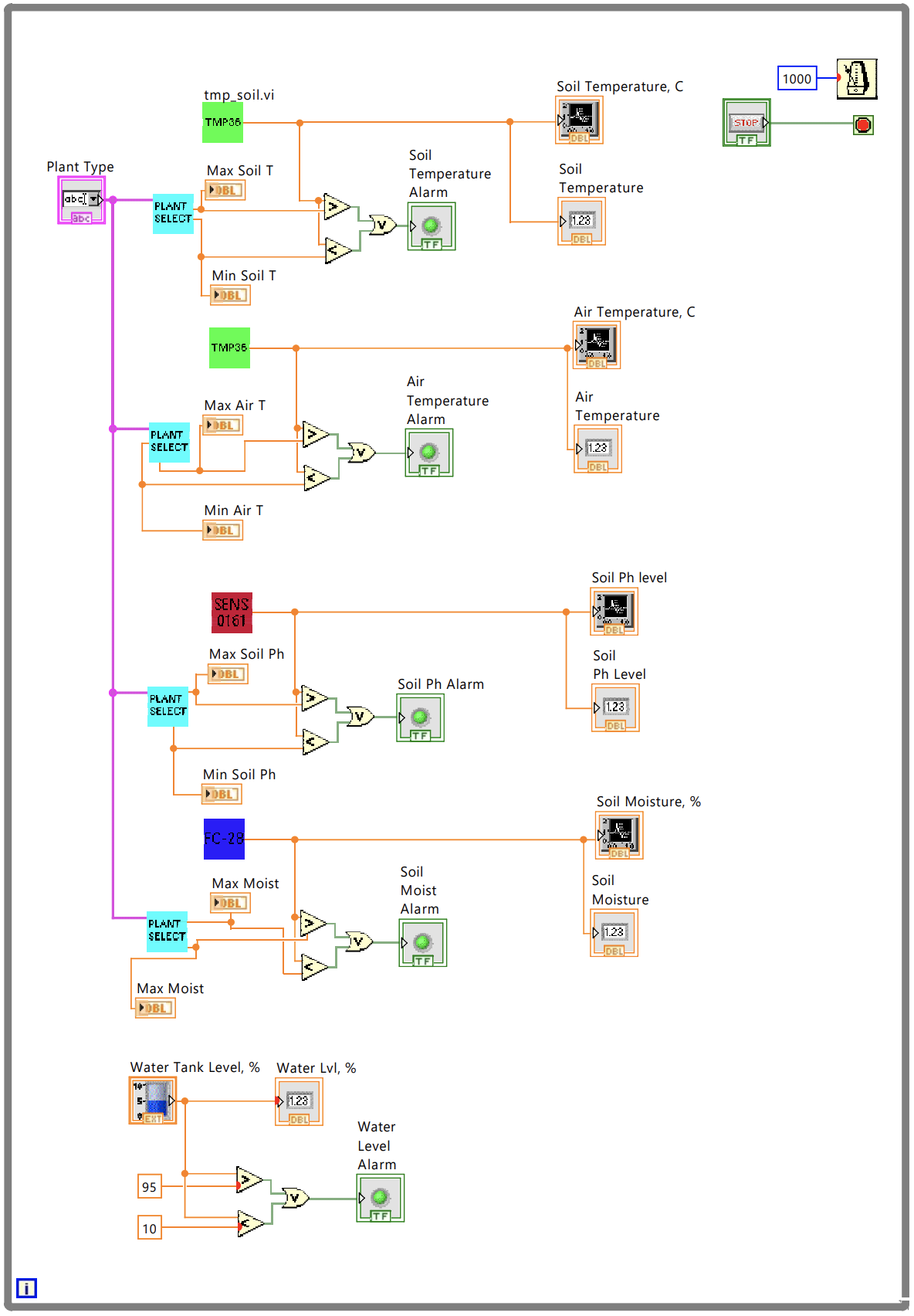 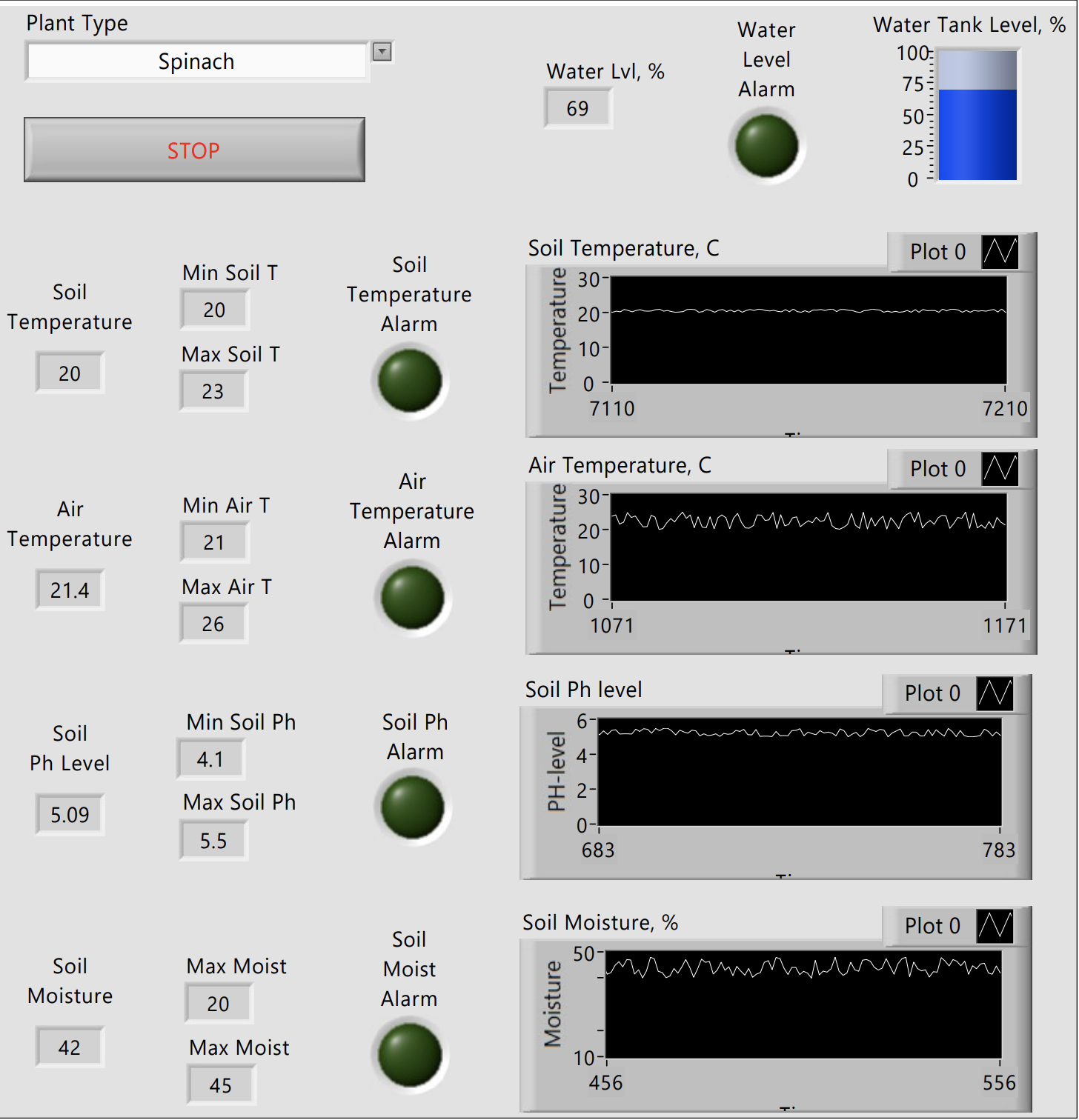 Высшая школа экономики, Москва, 2014
PlantType.VI и TEMP36.VI
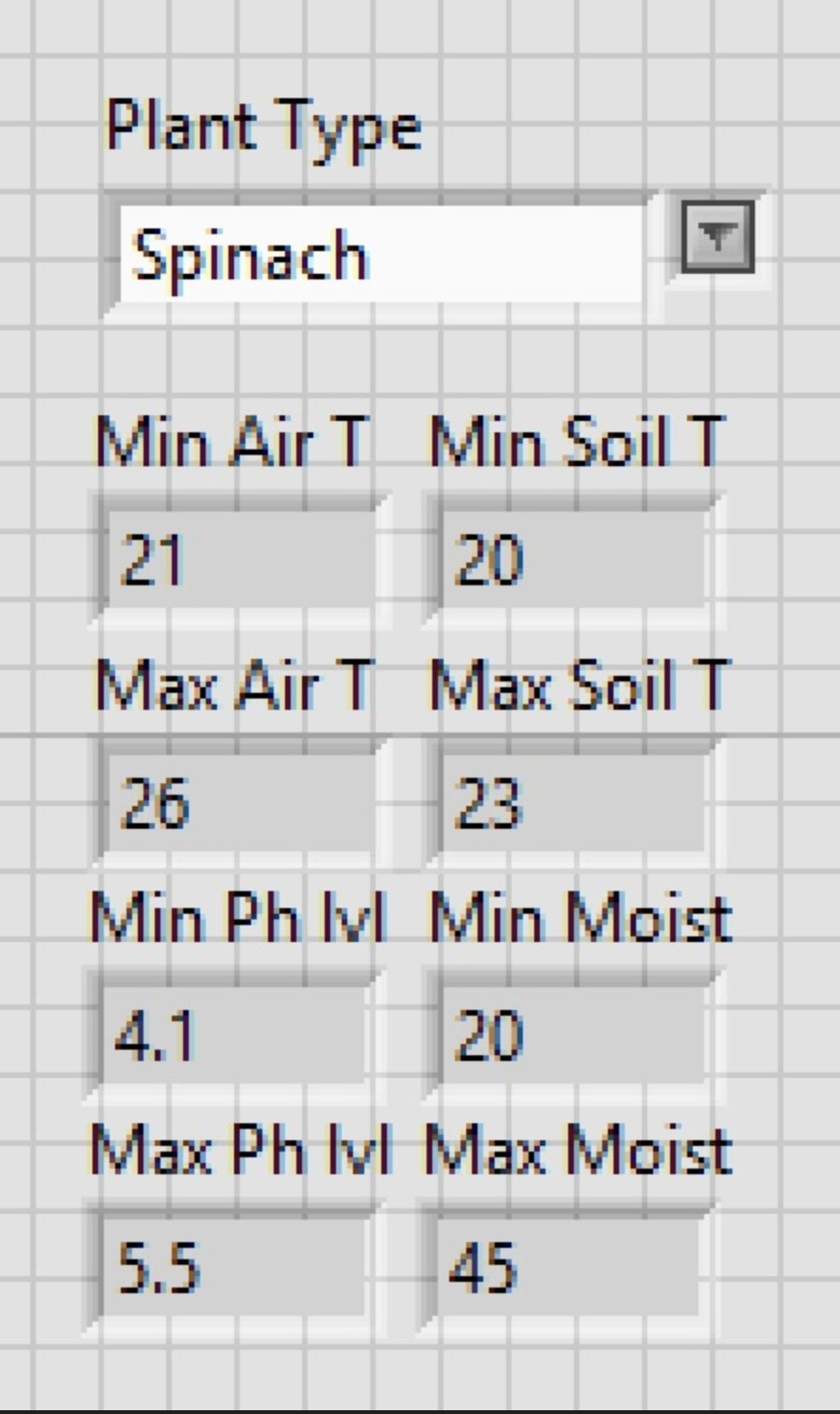 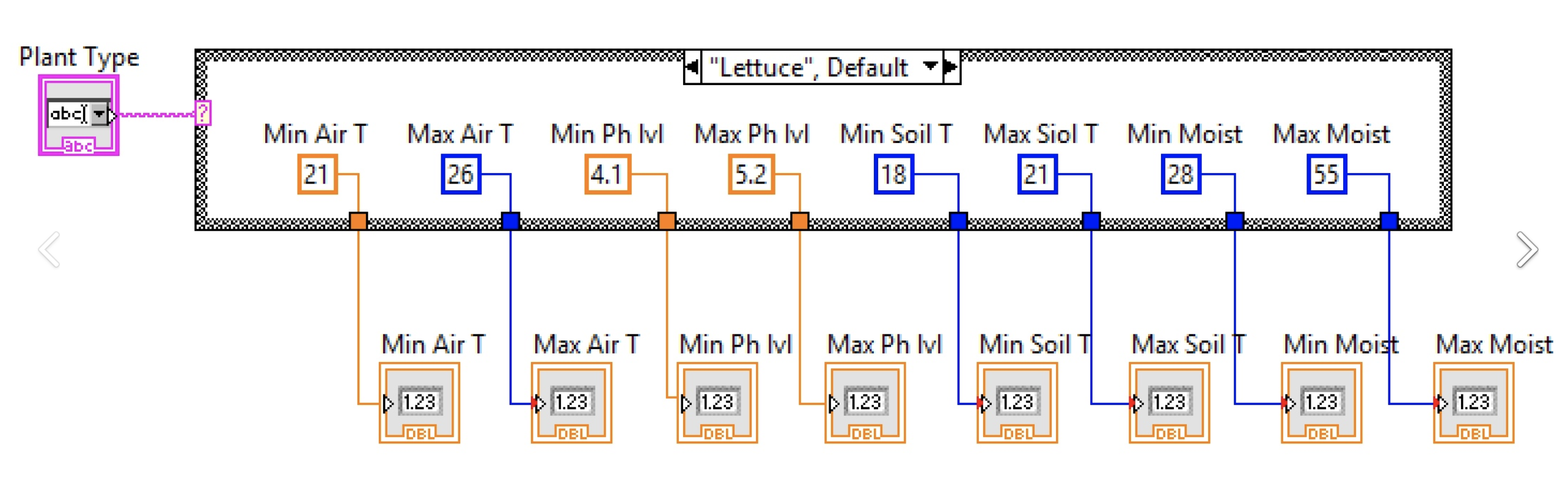 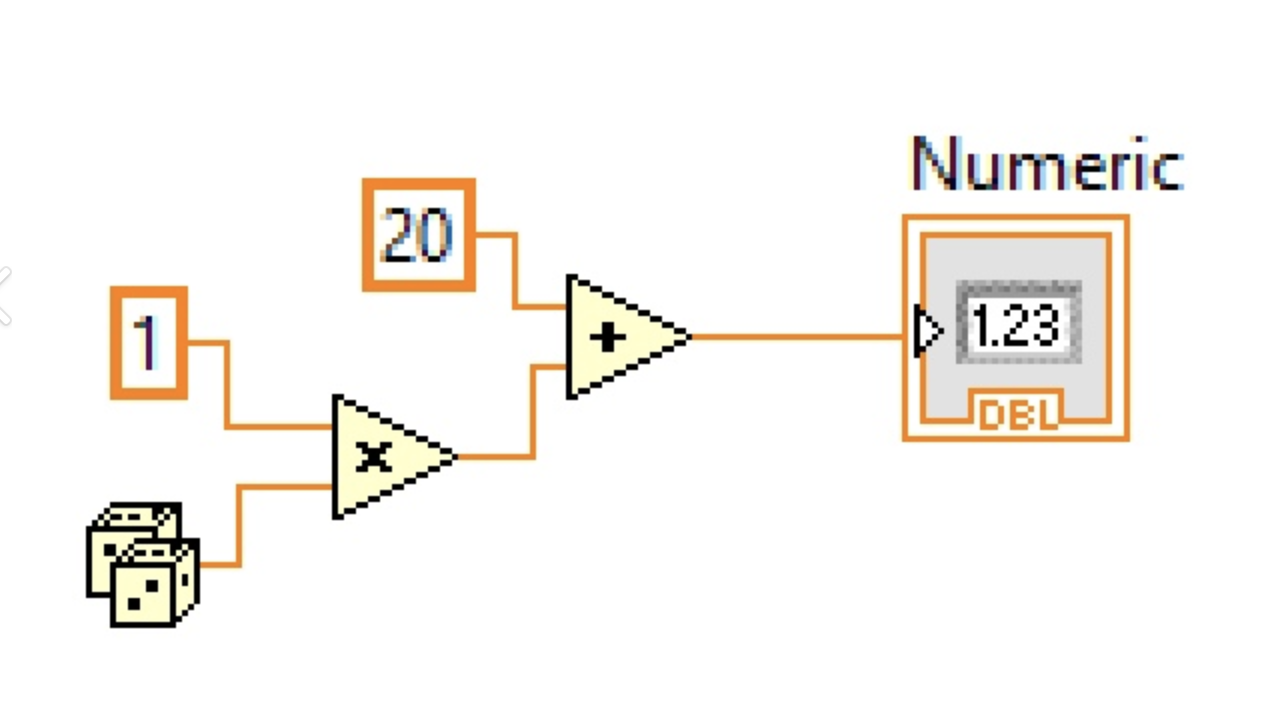 Высшая школа экономики, Москва, 2014
101000, Россия, Москва, Мясницкая ул., д. 20
Тел.: (495) 621-7983, факс: (495) 628-7931
www.hse.ru